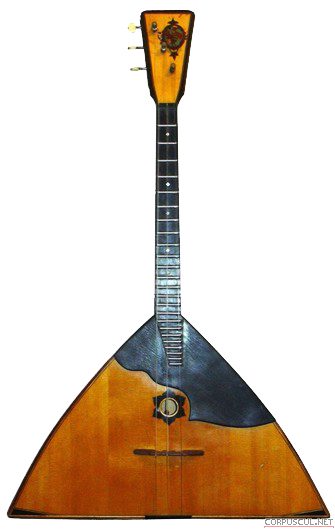 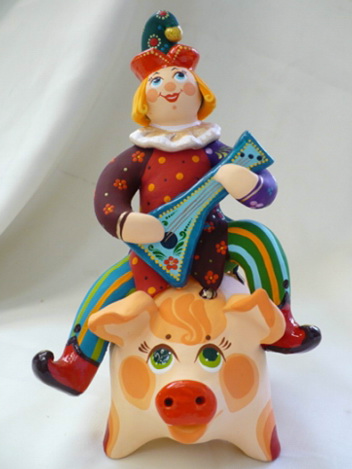 Ярмарка знаний
Состав слова
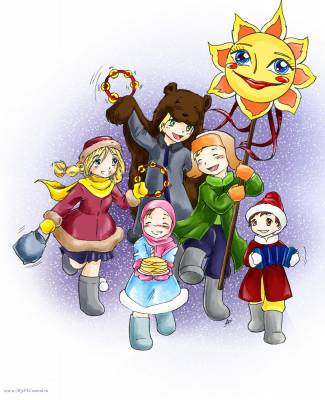 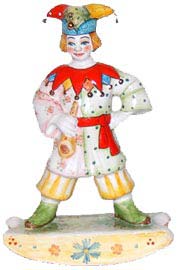 ярмарка
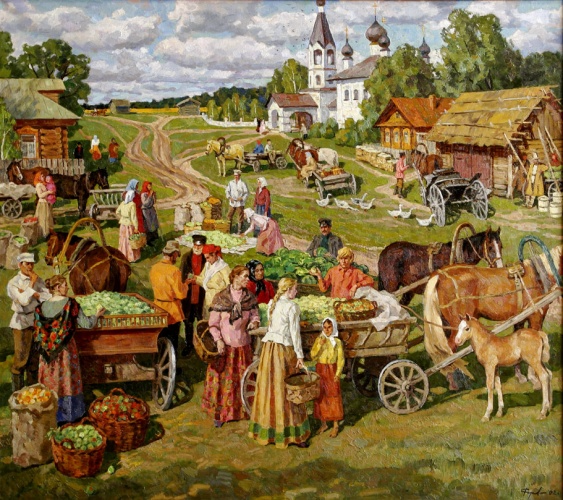 Лавка окончаний
Окончание – изменяемая  часть  слова,  служит  для  связи  слов в предложении.
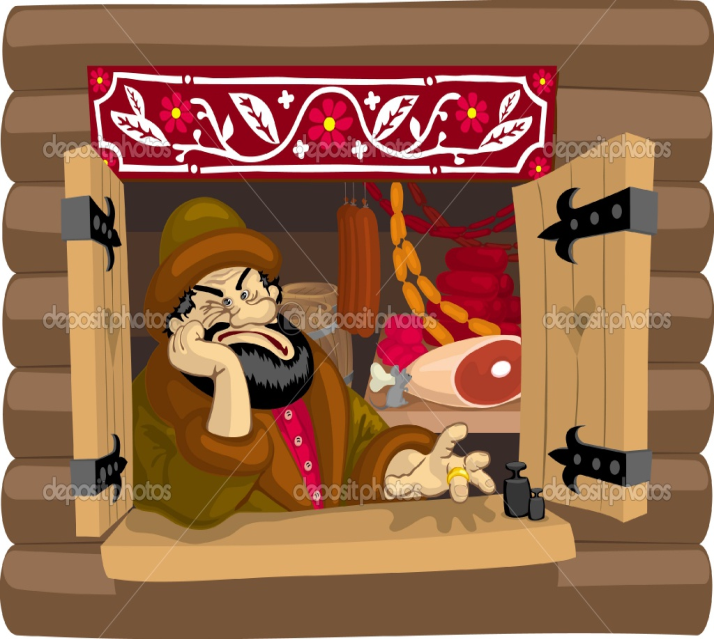 Лавка корня
Корень – главная  значимая  часть  слова.  В  ней  заключено общее  значение  родственных  слов.
Родственные  слова  иначе  называются
ОДНОКОРЕННЫМИ
Общая часть родственных  слов - КОРЕНЬ
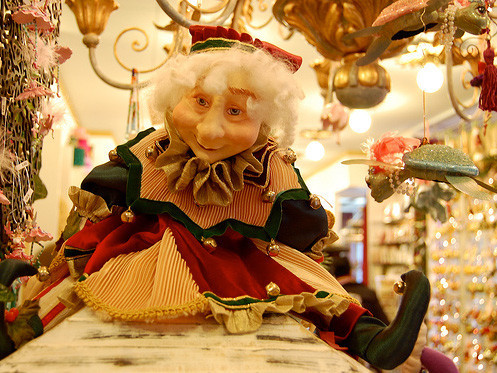 Лавка приставок
Перед корнем есть приставка,
Слитно пишется она.
А при помощи приставок 
Образуются слова.
Приставка- это значимая часть слова, которая стоит перед корнем и служит для образования новых слов.
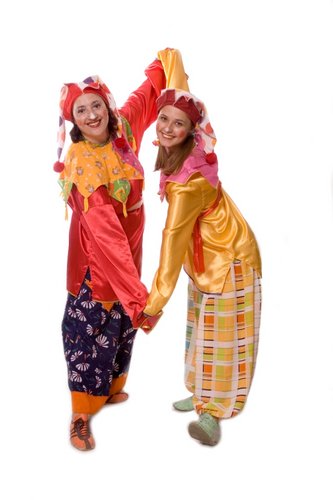 Физминутка
Милым детям нужно _стать 
Руки медленно ___нять
Пальцы _жать, потом ___жать 
Так секунду __стоять
Руки плавно __пустить
Все еще раз повторить
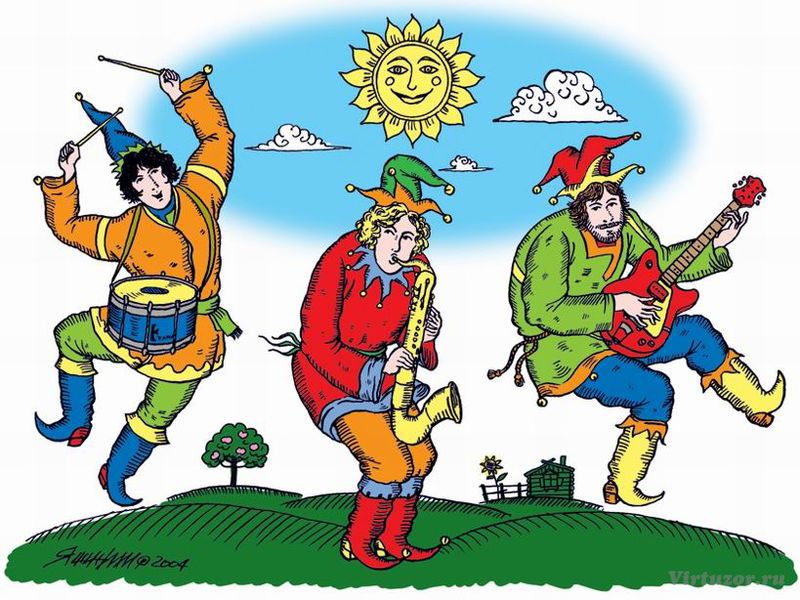 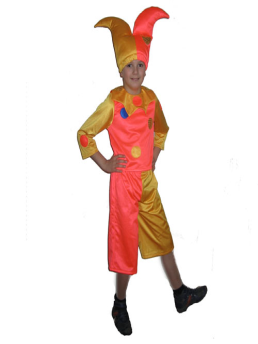 Лавка суффиксов
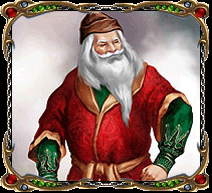 СУФФИКС – значимая  часть слова,  находится  после  корня,  служит  для  образования  новых  слов
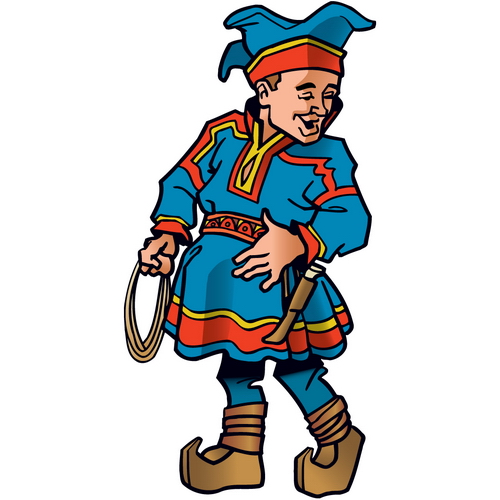 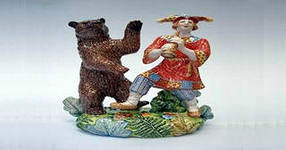 Вот и солнце закатилось,
Наша ярмарка закрылась.
Приходите снова к нам, 
Рады мы всегда гостям!
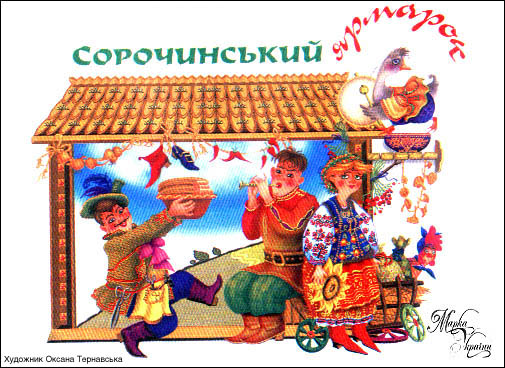 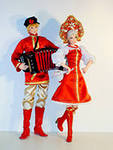 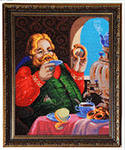